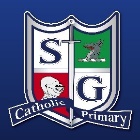 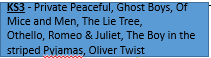 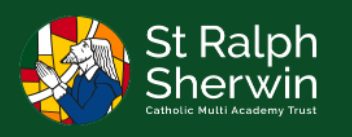 Reading Curriculum Text Map
Cycle A – Lent – Non-Fiction/Poetry
-Autobiography Michael Rosen (Poet) - NF
-Mythologica by Stephen Kershaw (History) – NF
-The Listeners by Walter De La Mere 
-The Raven by Edgar Alan Poe 
-Ozymandias by Percy Shelley 

Cycle B – Lent – Non-Fiction/Poetry
-Autobiography – Michael Rosen – NF
-Understanding Autism Spectrum Disorder
-We are refugees by Benjamin Zephaniah (diversity/empathy)
-Remembrance: Paul Warren The Last Flight
Cycle A – Lent – Songs/Hymns
-My shot from Hamilton (clean)
-A change is gonna come – Sam Cooke
Cycle B – Lent- Songs/Hymns
-Firework by Katy Perry (PSHE)
-Speechless from Aladdin (Freedom of speech)
-Titanium by David Guetta (PSHE)
Cycle A – Lent – Fiction
-Who Let the Gods Out? By Maz Evans (History)
The Night Bus Hero by Onjali Q Rauf (Author Diversity)

Cycle B – Lent – Fiction
-Survivors by David Long (PSHE-Resilience)
-Storm Keeper’s Island by 
Catherine Doyle
-Holes by louis Sachar
-Dreamsnatcher by Abi Elphinstone
-Room 13 by Robert Swindells
-Lion, witch and the wardrobe by CS Lewis
-Cogheart by Peter Bunzl
-Jake Atlas by Rob Lloyd Jones
Cycle B – Advent – Non-Fiction/Poetry
-I am not a label by Cerrie Burnell (Diversity, acceptance,SEN) - NF
-Dorothy Vaughan Biography (biography, black History Month) - NF
-In Flanders Field by John McCrae (History) – P
-Dulce et Decorum by Wilfred Own (History) - P
Cycle A – Pentecost – Non-Fiction/Poetry
-Caged Bird by Maya Angelou
-Overheard in a tower block by Joseph Coelho (linking to
social class) – P
- Aztecs - NF

Cycle B – Pentecost – Non-Fiction/Poetry
-Professor Astro Cat’s Frontiers of SPACE by Dr. -Dominic Walliman (Science)
-The Highwayman by Alfred Noyes (Classic poetry) - P
Cycle B – Pentecost – Fiction
-Kick by Mitch Johnson (Diversity)
-The Last Wild by Piers Torday
-The miraculous Journey of Edward Tulane by Kate DiCamillo (PD)
-Phoenix by SF. Said 
-The star spun web by Sinead O’Hart
-Letters from the lighthouse by Emma Carroll (History)
.
Cycle A – Pentecost – Songs/Hymns
-High hopes by Panic at the disco (Personal development)
-Castle on a cloud from Les Mis

Cycle B – Pentecost - Songs/Hymns
-Defying Gravity from Wicked. (Personal Development)
-Pompeii by Bastille. (PSHE)
Cycle A – Advent – Songs/Hymns
-Electricity from Billy Elliott.
-Nancy Mulligan Ed Sheeran
-SIX (The musical) (History)

Cycle B – Advent – Songs/Hymns
-Where is the love by the Black eyed peas (Linked to Black History Month)
-Do you hear the people sing? From Les Mis (History)
-Fight song by Rachel Platten (PSHE)
Cycle A – Pentecost – Fiction
-I am Malala (Equality)
-Crater Lake
-Can you see me? (transition to Y7 from an autistic girls perspective)
-The stars beneath my feet by David BarclayMoore (BAME author)
-How life on Earth began – fossils, dinosaurs and the first humans by Aina Bestard
Cycle A – Advent – Non-Fiction/Poetry
-I am not a label by Cerrie Burnell (Diversity, acceptance,SEN) - NF
-Dorothy Vaughan Biography (biography, black History Month) - NF
-In Flanders Field by John McCrae (History) – P
-Dulce et Decorum by Wilfred Own (History) - P
Cycle A – Pentecost - Fiction
- Iron Giant by Ted Hughes (Scifi)
- Lighthouse Keeper’s Lunch by David Armitage
- A River by Marc Martin (Geography)
- The Adventures of Isabel by Ogden Nash (Female protagonist)
- Planet Omar by Zanib Mian (BAME Character/ author)
- Winnie the Pooh by A.A.Milne (Classic)
- Charlotte’s Web by E.B.White (Classic)
Cycle B – Advent – Fiction
-The Girl of Ink and Stars by Kran Millwood (Female protagonist)
-Street Child by Berlie Doherty (History)
-The Arrival by Shaun Tan (Refugees)
- Wonder by RJ Palacio (diversity/tolerance)
-No ballet shoes in Syria by Catherine Bruton (young girl seeking asylum)
-Of Everything by Kiran Millwood Hargrave (empathy/acceptance)
Cycle A – Advent – Fiction
-The Girl of Ink and Stars by Kran Millwood (Female protagonist)
-Street Child by Berlie Doherty (History)
-The Arrival by Shaun Tan (Refugees)
- Wonder by RJ Palacio (diversity/tolerance)
-No ballet shoes in Syria by Catherine Bruton (young girl seeking asylum)
-Of Everything by Kiran Millwood Hargrave (empathy/acceptance)
Cycle A – Pentecost – Non-Fiction 
- Romans – NF
- Paralympians – NF
- The Rhythm of the Rain - NF
Cycle B – Pentecost
- Anglo Saxons by DK – NF
- Romans Boudicca – NF
- What’s the Matter? By Tom Mcowen - P
- I Love Chocolate by Michael Rosen - P
Cycle B – Pentecost – Fiction
- The Lion, Witch and the Wardrobe by C.S.Lewis (Classic)
- Grandpa Chatterji (Culture)
- Demon Headmaster by Gillian Cross
- The Great Chocoplot by Chris Callaghan
- The Rhythm of the Rain by Grahame Baker Smith (Geography) 
- Greta’s Story by Valentina Camerini (Geography/Science)
Cycle A – Pentecost – Song Lyrics / Hymns
- My Lighthouse (RE)
- A Spoonful of Sugar 
Cycle B – Pentecost
- Just Around the River bend by Judi Kuhn
- Who’s Laughing Now? by Jessie J (PSHE)
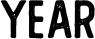 5/6
Cycle A – Lent – Song Lyrics / Hymns
- True Colours by Cinid Lauper
- The Bare Necessities – Jungle Book
Cycle B – Lent – Song Lyrics / Hymns
- Electricity – Billy Elliot
- The Place Where Lost Things Go – Mary Poppins Returns
Cycle A – Lent - Fiction
- The Sheep Pig by Dick King Smith (Comparison of same author)
- Henry Pond the Poet by Dick King Smith
- The Great Paper Caper by Oliver Jeffers (Humour)
- Malamander by Thomas Taylor (Fantasy)
- Bubble and Squeak by Tracey Lloyd
- One Wave at a Time by Holly Thompson (PSHE, Emotions, grief and loss)
Cycle A – Advent – Song Lyrics / Hymns
Lean on Me by Bill Withers – (PSHE Friendships)
Cycle B –  - Advent – Song Lyrics / Hymns
- Under the Sea – Little Mermaid (Calypso in Music)
- No Money Day – Kate Milner (Poverty, Harvest)
Cycle B – Lent – Fiction
- The Abominables by Eva Ibbotson (Geography)
- Bill’s New Frock by Anne Fine (Gender Equality)
- Agent Zaiba and the Missing Diamonds by Annabelle Sami
- The Magic Faraway Tree by Enid Blyton (Classic)
- Pippi Longstocking by Astrid Lindgren (Classic)
- Velveteen Rabbit by Margery Williams
- How to Live Forever by Colin Thompson (Picture Book)
Cycle B – Lent – Non-Fiction/Poetry
- Mountains – National Geographic – NF
- Thomas Edison (Science) – NF
- How to Wash A Woolly Mammoth by Michel Robinson - NF
- Dentist Dan by Shel Silverstein (Science) – P
- Refugees by Brian Bilston (Diversity, community, acceptance) - P
Cycle A – Lent – Non-Fiction/Poetry
- The Pebble in my Pocket by Merideth Hooper (Science) – NF
- The Shepherd and the Discovery of Magnets – NF
- The Sound Collector by Roger McGough (Science) - P
- Walking with my Iguana by Brian Moses (Diversity and culture) – P
Cycle B – Advent – Non-Fiction/Poetry
- Howard Gayle – First Black Footballer – (Diversity) - NF
- Life with ADHD – (Disability) - NF
- Rosa Parks – (History Link) - NF
- Everything Vikings by Nat Geo (History Link) - NF
- Life Doesn’t Frighten Me by May Anelou – (PSHE Resilience) - P
- Deep in the Green Wood - P
Cycle A – Advent - Fiction
- Stig of the Dump by Clive King
- Anisha Accidental Detective by Serena Patel (Diversity)
- How to be a Viking by Cressida Cowell (History)
- The Scarab’s Secret by Nick Would
- Egyptian Cinderella by Shirley Climo (History)
- Robin hood and Little John by Barbara Cohen (Classic)
Cycle B – Advent - Fiction
- Planet Omar by Zanib Mian (diversity, Islamic and ASD)
- Firework Maker’s Daughter by Philip Pullman (classic)
- Hansel and Gretel by Anthony Browne
- Voices in the Park by Anthony Browne (author comparison)
- Six Dots by Jen Bryant (Disability)
Little Badman by Humza Arshad (author diversity)
Poetry
Heard it in the playground- Allan Ahlberg
The Works KS1- Pie Corbett
Crazy Maynonnaisy Mum- Julia Donaldson
A First Poetry Book-Pie Corbett
Non-Fiction
Florence Nightingale – Lucy Lethbridge
 
Little leaders, Bold Women in Black History- Vashti Harrison
Cycle A – Advent – Non-Fiction/Poetry
Tooth by Tooth by Sara Levine – NF
Vikings - NF
The House at Pooh Corner by A.A.Milne – P
Be Glad your Nose is on your Face by Jack Prelutsky - P
3/4
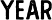 Fiction
Traction Man is Here - Mini Grey
Meerkat Mail – Emily Gravett 
Amazing Grace – Mary Hoffman 
Pumpkin Soup – Helen Cooper
Who’s  Afraid of the Big Bad Book? – Lauren Child
Dr Xargle’s Book of Earthlets – Tony Ross
Not Now Bernard – David McKee
Tuesday – David Wiesner
The Flower – John Light
Gorilla – Anthony Browne
Emily Brown and The Thing – Cressida Cowell
Frog and Toad Together – Arnold Lobel
The Owl Who Was Afraid of the Dark – Jill Tomlinson
Fantastic Mr Fox – Roald Dahl
The Hodgeheg – Dick King-Smith
Flat Stanley – Jeff Brown
Willa and Old Miss Annie – Berlie Doherty
Fiction books- celebrating diversity
Ellie and the Cat- Malorie Blackman 
If all the world were- Joseph Coelho
2
Non-Fiction
Where Animals Live- Brenda Stone
The Great Fire of London-Clare Lewis
Poetry
Twinkle Twinkle Chocolate Bar-John Foster
Hey Little Big- James Carter
When we were very young- A.A.Milne
The Puffin Book of Fantastic First Poems- June Crebbin
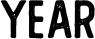 Fiction books- celebrating diversity
Billy and the Dragon- Nadine Shireen 
Hair Love- Matthew A.Cherry
Dave and the Tooth Fairy- Verna Wilkins
So Much –Trish Cooke
Look Up- Nathan Bryon
FS
Fiction:
Owl Babies- Martin Waddell 
The Gruffalo- Julia Donaldson 
Handa’s Surprise- Eileen Brown 
Mr Grumpy’s Outing-John Burnigham 
Rosie’s Walk-Pat Hutchins 
Six Dinner Sid- Inga Moore 
Mrs Armitage- Quentin Blake 
Whatever Next-Jill Murphey 
On the Way Home-Jill Murphey 
Farmer Duck-Martin Waddell 
Goodnight Moon-Margaret Wise Brown 
Shh!-Sally Grindley 
Fiction books- celebrating diversity
The Mega Magic Hair Swap by Rochelle Humes 
We're off to Find Fairy by Eloise White & Cory Reid 
Rubies Worry by Tom Percival
Little Red and the Very Hungry Lion by Alex T Smith
Mr Scruff by Simon James 
Izzy Gizmo by Pip Jones
Fiction
Peace at Last- Jill Murphey
Can’t you sleep little bear? Martin Waddell
Where the Wild Things Are- Maurice Sendak
The Elephant and the Bad Baby – Elfrida Vipont and Raymond Briggs
Avocado Baby – John Burningham
The Tiger Who Came to Tea – Judith Kerr
Lost and Found – Oliver Jeffers
Knuffle Bunny – Mo Willems
Beegu – Alexis Deacon
Dogger – Shirley Hughes
Cops and Robbers – Alan and Janet Ahlberg
Elmer – David McKee
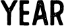 Poetry
Sharing a shell- Julia Donaldson 
A Treasury of Songs- Julia Donaldson
My Many Coloured Days- Dr Seuss
This Little Puffin- Elizabeth Matterson
You may have more or less AOs – simply copy and paste the number you need
1
[Speaker Notes: I have added a few helpful shapes and terms if you would find these useful for your own CM.  Delete from the outer page if not needed. You can easily change the colours by clicking on the shape you want to change, going to ‘shape fill’ and picking a colour.  The white lines can be moved to allow for more or less space.]